POZNAJEMY POLSKĘ
POBAWMY SIĘ RAZEM
KLIKNIJCIE IKONKĘ DŹWIĘKU, 
ZATAŃCZCIE ZGODNIE ZE WSKAZÓWKAMI
ZAPRASZAM WAS DZISIAJ W PODRÓŻTO MAPA POLSKIPOZNAMY KILKA MIEJSC W POLSCE
MORZE BAŁTYCKIE
TE PTAKI TO MEWY.
TATRY
MAZURY
KRAKÓW – RZEKA WISŁA
SANDOMIERZ
WARSZAWA
ZAMEK CZOCHA – 
DOLNY ŚLĄSK
ŁAŃCUT
BIAŁOBRZEGI
NASZE PRZEDSZKOLE
HERB
BIAŁOBRZEGÓW
ZOBACZCIE JESZCZE INNE MIEJSCA W POLSCE
https://www.youtube.com/watch?v=kHg_tid5mP4

https://www.youtube.com/watch?v=MSiC1YAuZWM
ALE CZYM MOŻNA PODRÓŻOWAĆ PO POLSCE?
NAZWIJCIE TE ŚRODKI TRANSPORTU
A MOŻE…
POZNAJECIE, JAKIE TO ŚRODKI TRANSPORTU?
SPRÓBUJCIE ROZPOZNAĆ DŹWIĘKIPOCHODZĄCE Z RÓŻNYCH MIEJSC W POLSCE
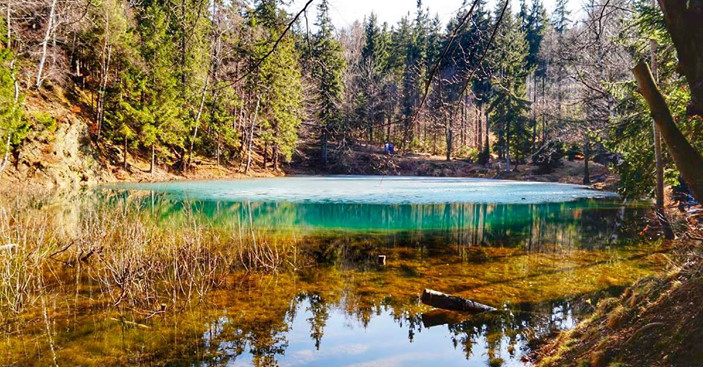 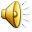 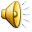 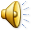 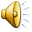 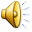 A NA KONIEC – WYDRUKUJCIE KONTURY MAPY POLSKI
POKOLORUJCIE I PAMIĘTAJCIE, ŻEBY ZAZNACZYĆ, 
W KTÓRYM MIEJSCU JEST NASZ DOM